Решение Колпнянского районного Совета народных депутатов Орловской области "О бюджете Колпнянского
района на 2021год и плановый период 2022 и 2023 годов" от "18" декабря 2020г. №  208
Бюджет для граждан на 2021 год и плановый период 2022 и 2023 годов
Что такое бюджет, структура бюджетной системы Российской Федерации
БЮДЖЕТ
расходования
-
форма
денежных	средств	для
образования	и
решения	задач	и	функций государства и местного самоуправления

БЮДЖЕТ	–	план	доходов	и	расходов	на определенный период



БЮДЖЕТ	имеет каждое публично-правовое образование:

Российская Федерация - федеральный бюджет;

субъекты Российской Федерации – областной, краевой, республиканский бюджеты;

муниципальные районы, городские округа, городские и сельские поселения – местные бюджеты.
Бюджетная система
Колпнянского района
Бюджет п.
Колпна городское поселение
бюджет Колпнянского муниципального района
Бюджеты 9 сельских поселений
консолидированный бюджет Колпнянского района
3
Бюджетное послание Президента Российской Федерации
Основные направления бюджетной и налоговой политики
Прогноз социально- экономического развития района
Муниципальные программы района
Составление проекта районного бюджета
роек
4
Основные показатели социально-экономического развития Колпнянского муниципального района
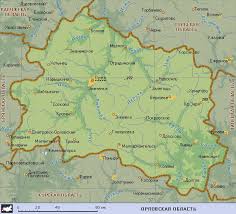 Население
12 266 человек
Территория 
1,186 тыс.кв.км.
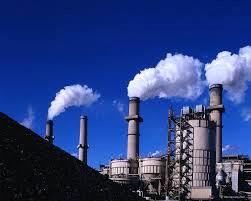 Инвестиционный климат
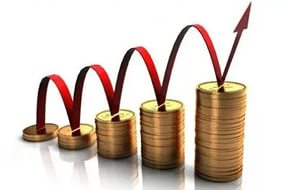 Основные параметры бюджета: доходы, расходы, дефицит (профицит)
ДОХОДЫ бюджета - собственные (налоговые и неналоговые) доходы и безвозмездные поступления от других бюджетов в виде дотаций, субсидий, субвенций, иных межбюджетных трансфертов



РАСХОДЫ бюджета – совокупность средств, направляемых на оказание государственных (муниципальных) услуг, социальное обеспечение населения, бюджетные инвестиции, предоставление межбюджетных трансфертов, обслуживание государственного (муниципального) долга
РЕЗУЛЬТАТ
исполнения бюджета =
ДЕФИЦИТ –
превышение расходов над доходами
ДОХОДЫ
«минус»
ПРОФИЦИТ –
превышение
доходов над расходами
РАСХОДЫ
9
6
Основные параметры районного бюджета на 2021 год  и плановый период 2022 и 2023 годов (млн. руб.)
6
Доходы	бюджета
Доходы бюджета - поступающие в бюджет денежные средства, за исключением средств, являющихся источниками финансирования дефицита бюджета.
7
Структура доходов бюджета
Доходы бюджета - поступающие в бюджет денежные средства, за исключением средств, являющихся источниками финансирования дефицита бюджета.
Налоговые доходы
Структура доходов бюджета в 2021 -2023 годах
2022 год
2021 год
2023 год
Безвозмездные поступления
Неналоговые доходы
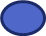 Налоговые доходы
7
Структура доходов районного бюджета Колпнянского района на 2021 год (млн. руб.)
8
Налоговые доходы районного бюджета на 2021 год (млн.руб.)
НДФЛ
2021 год – 27,1 
2022 год – 26,7 
2023 год – 26,5
Акцизы на нефтепродукты
2021 год – 20,2 
2022 год – 20,7
2023 год – 21,1
Налоги на совокупный доход
2021 год – 8,0 
2022 год – 5,6 
2023 год – 5,5
Государственная пошлина
2021 год – 3,6 
2022 год – 3,6 
2023 год – 3,7
9
Неналоговые доходы районного бюджета на 2021 год (млн. руб.)
Неналоговые доходы
2021 год – 41,3
2022 год – 43,7
2023 год – 43,4
Безвозмездные поступления районного бюджета на 2021 год (тыс.руб.)
Расходы бюджетов по основным функциям государства
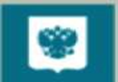 Каждый из разделов классификации имеет перечень подразделов, которые отражают основные направления реализации соответствующей функции.

Полный перечень разделов и подразделов классификации расходов бюджетов приведен в статье 21 Бюджетного кодекса Российской Федерации.

Например, в составе раздела «Образование», в том числе, выделяются:
Дошкольное образование; Общее образование и др.
Структура расходов районного бюджета на 2021 год (млн.руб.)
Структура расходов районного бюджета на плановый период 2022 года (млн.руб.)
Структура расходов районного бюджета на плановый период 2023 года (млн.руб.)
Расходы бюджета в разрезе муниципальных программ, тыс.руб.
Информационное сообщение
Управление финансов и экономики администрации Колпнянского района Орловской области
 
303410, Орловская область, Колпнянский район, п. Колпна, ул. Торговая, д.25.
 
Начальник управления финансов и экономики Тарасова О.Н. тел.8(48674) 2-15-33
 
 
Адрес электронной почты: finkolpna@mail.ru
Спасибо за внимание!